Snímky v počítačiDigitální podoba obrazu
Soubor přednášek pro posluchače kurzu
digitální fotografie
Ing. Iveta Žouželková

iz@rising.cz604 706 355
RISING creative studio s.r.o.
2
Základní pojmy
Pixel (px)
Dots per inch (DPI)
Barevná hloubka
Poměry stran, Rastr, Histogram
JPEG vs. RAW
RGB vs CMYK
3
Pixel
Pro počítač je fotografie soubor
Digitální obrázek je vlastně mozaika
Je tvořen pomyslnou mřížkou. 
V každém políčku mřížky se nachází jeden obrazový bod – pixel. 
Pixel tedy nese informaci o svém umístění a o barvě - rastrová grafika. 

Kvalitu záznamu obrázku ovlivňuje především rozlišení a barevná hloubka.
4
Pixel
5
DPI – Dots per Inch
Důležitá informace při tisku
Udává počet pixelů na palec (2,54cm)

Čím více bodů vytisknu na danou plochu – tím bude tištěný obraz kvalitnější

Doporučené hodnoty:
Tisk fotografie 	300 dpi
Běžný tisk	150 dpi
Prohlížení na monitoru	96 dpi
6
DPI – Dots per Inch
DPI má pouze informativní charakter
Fotografie se skládá z pixelů a jejich počet je dán rozlišením foťáku
7
DPI – Dots per Inch
Parametry fotografie bez úprav:
	Rozlišení:		4752 x 3168 px 
	Kvalita:			72 dpi
	Tiskové rozměry: 	167 x 111 cm

Vždy záleží na velikosti papíru, na který chceme fotografii tisknout!
8
Příklad:
Chci tisknout fotografii na papír velikosti 15x10 cm. Jaké minimální rozlišení musí fotografie mít?

Přepočet na palce:
15 cm / 2,54 = 5,9 palců
10 cm / 2,54 = 3,9 palců

Pro 300 dpi  je třeba rozlišení:
5,9 * 300 = 1770 px
3,9 * 300 = 1170 px
1770 x 1170 px
9
Příklad:
Jakou největší kvalitní fotografii lze udělat z digitálního podkladu s rozlišením 4752x3168 bodů?

Přepočet na palce:
4752 / 300 = 15,8 palců = 40 cm
3168 / 300 = 10,6 palců = 27 cm

Jaký poměr má tato fotografie?
40:27 ~ 3:2
40 x 27 cm
10
DPI – Dots per Inch
11
Poměr stran
Klasická fotografie má poměr stran 3:2 (=1,5)
Digitální fotografie má poměr stran 4:3 (=1,33)
Širokoúhlá fotografie má poměr stran 16:9
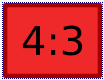 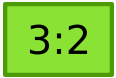 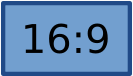 12
Poměr stran
4:3
3:2
13
Poměr stran
Ořez
Okraje
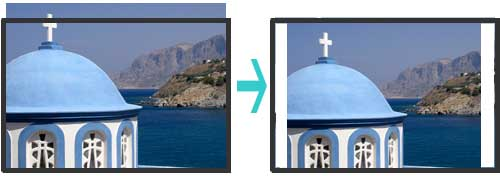